三谷基督徒会堂成人主日学
帖撒罗尼迦前书
第一课
06/04/2017
[Speaker Notes: 主日学简介]
帖撒罗尼迦前书简介
背景
内容与主题
运用
课程计划
[Speaker Notes: 最早写的两封书信。新约圣经的开始]
背景
保罗的第二次旅行布道
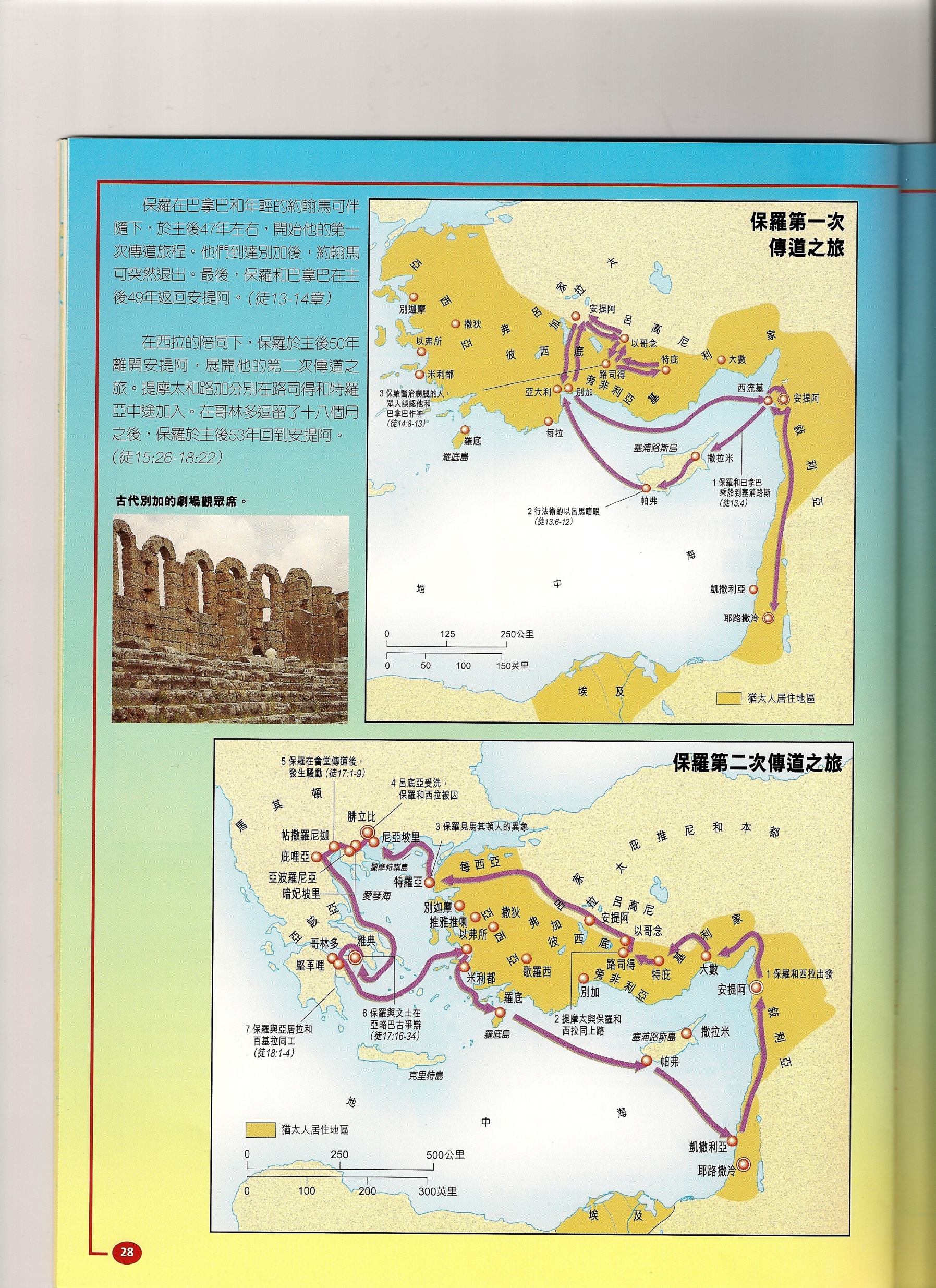 最早写的两封书信。新约圣经的开始
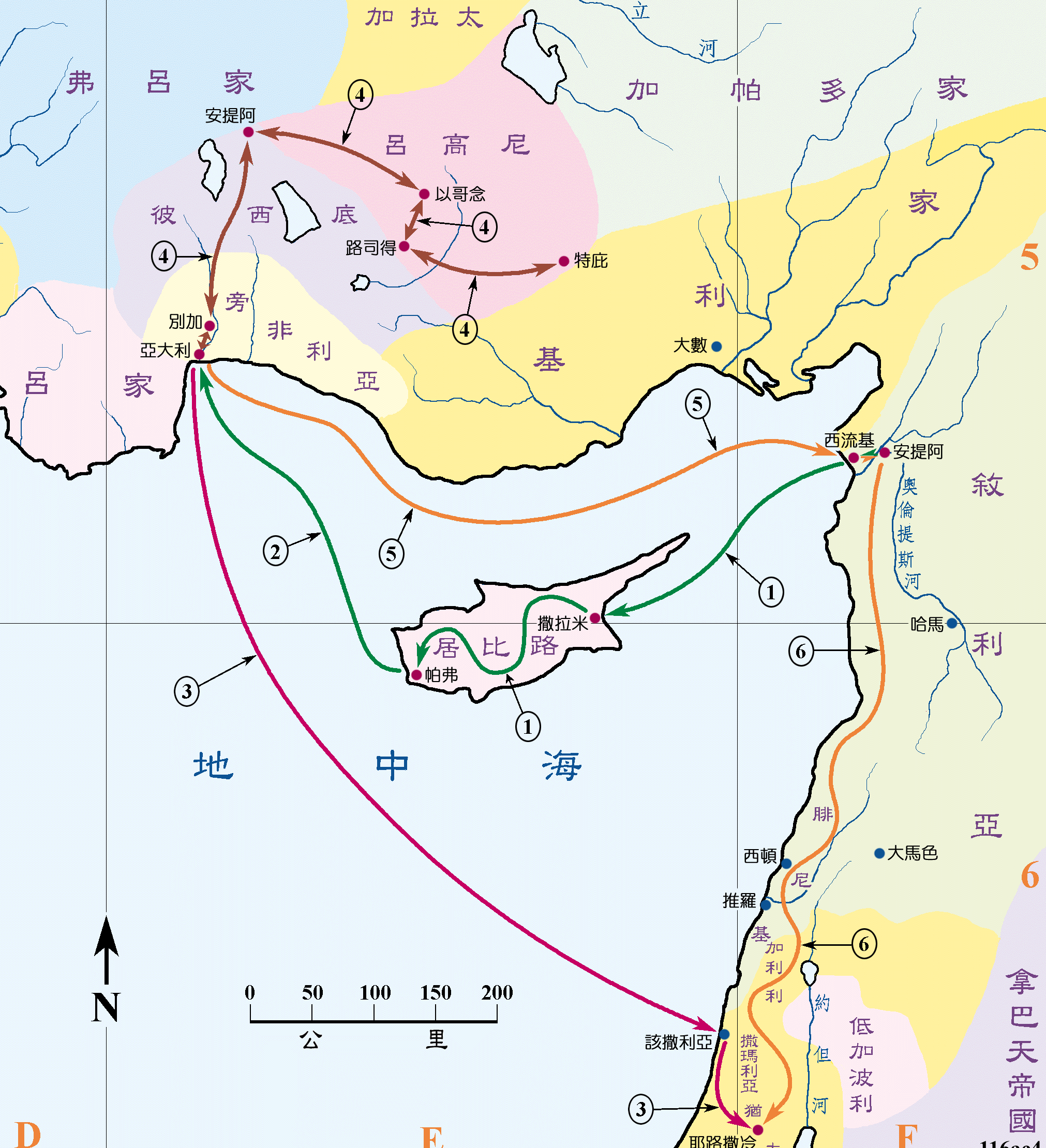 保罗第一次传道之旅
[Speaker Notes: 使徒行传13-14章]
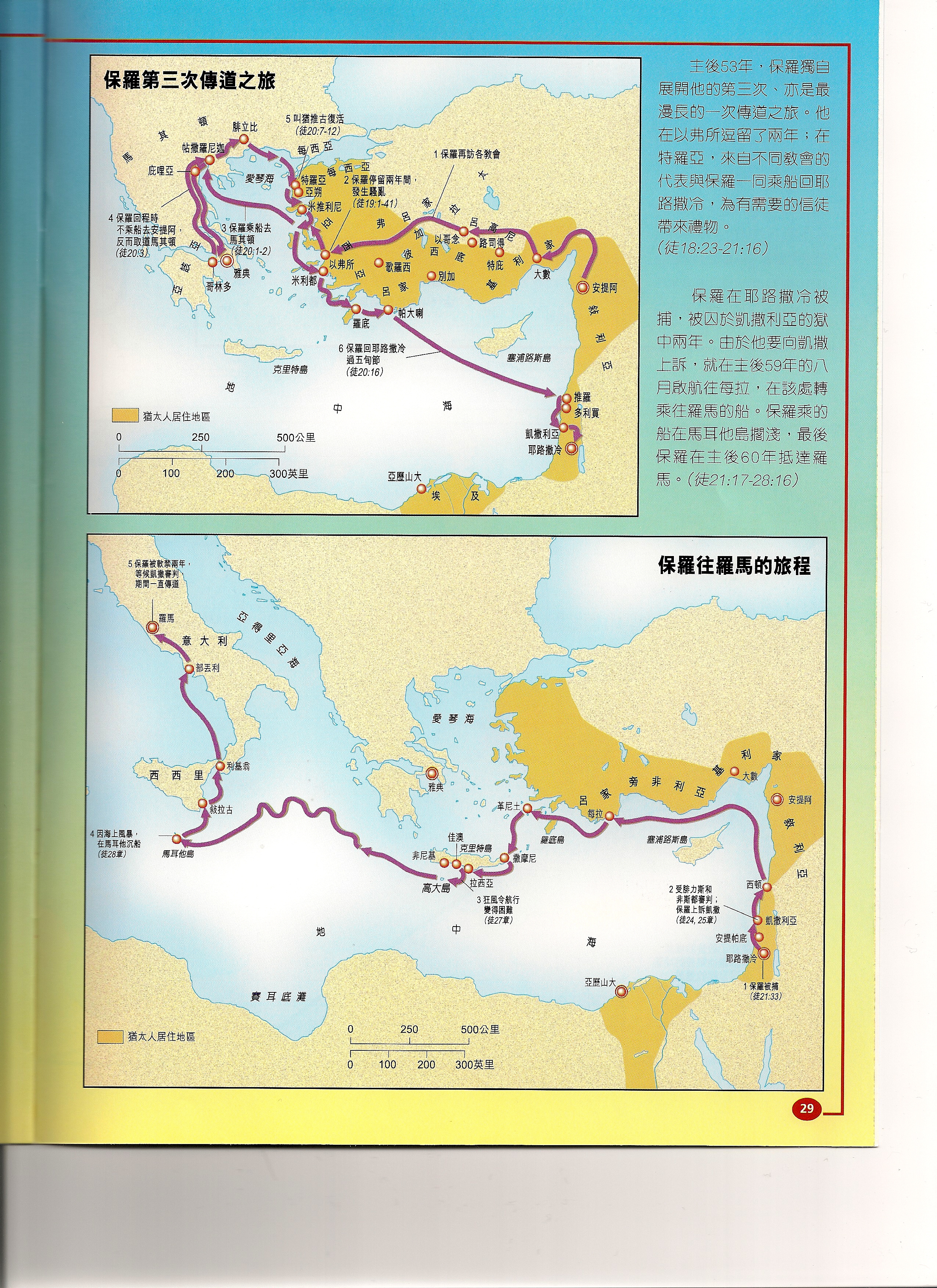 [Speaker Notes: 使徒行传18-21]
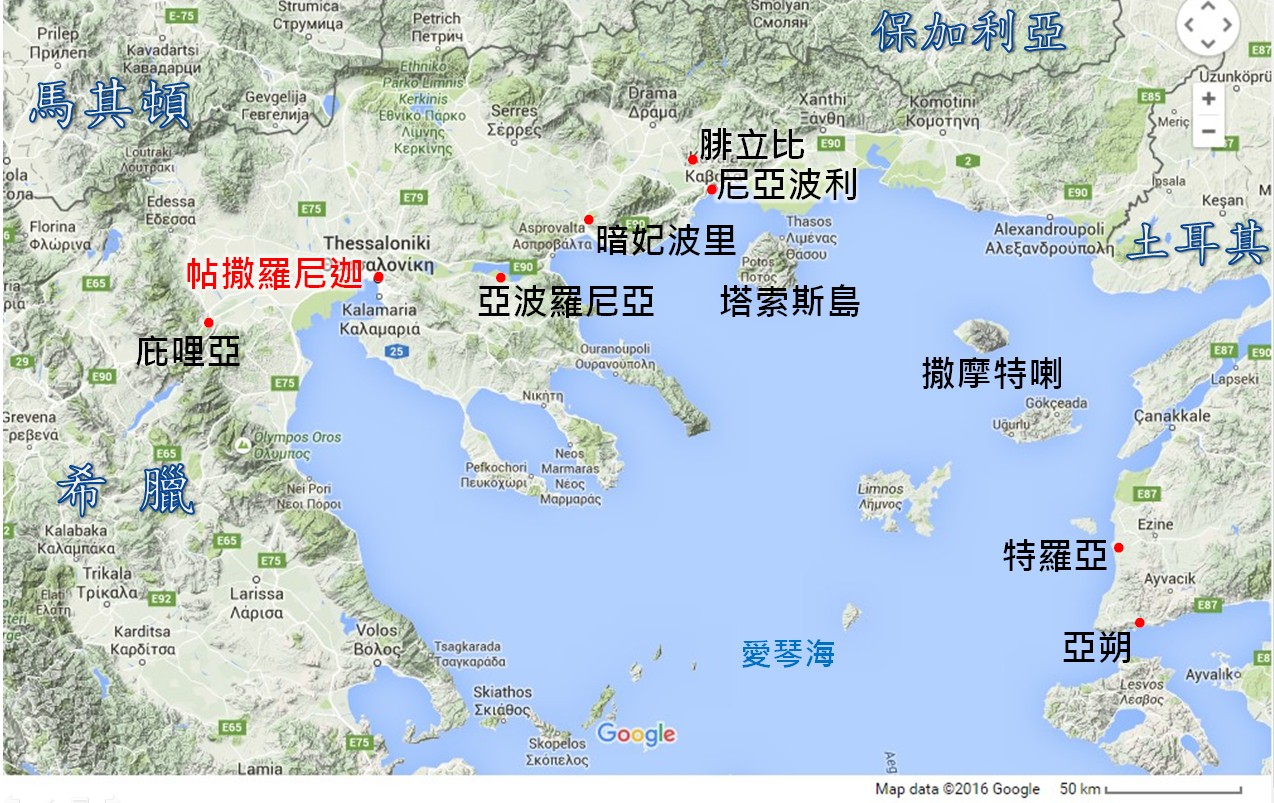 帖撒罗尼迦城
最早写
[Speaker Notes: 帖撒罗尼迦城市的特点]
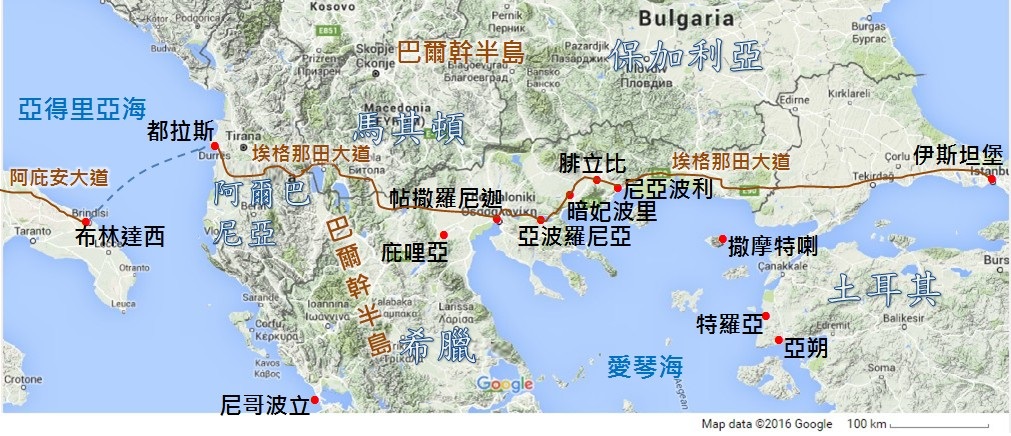 最早写的两封书信。新约圣经的开始
通往罗马的
埃格那田大道
[Speaker Notes: 帖撒罗尼迦的地理位置
主前42年得自由城的位置
πολιτάρχης]
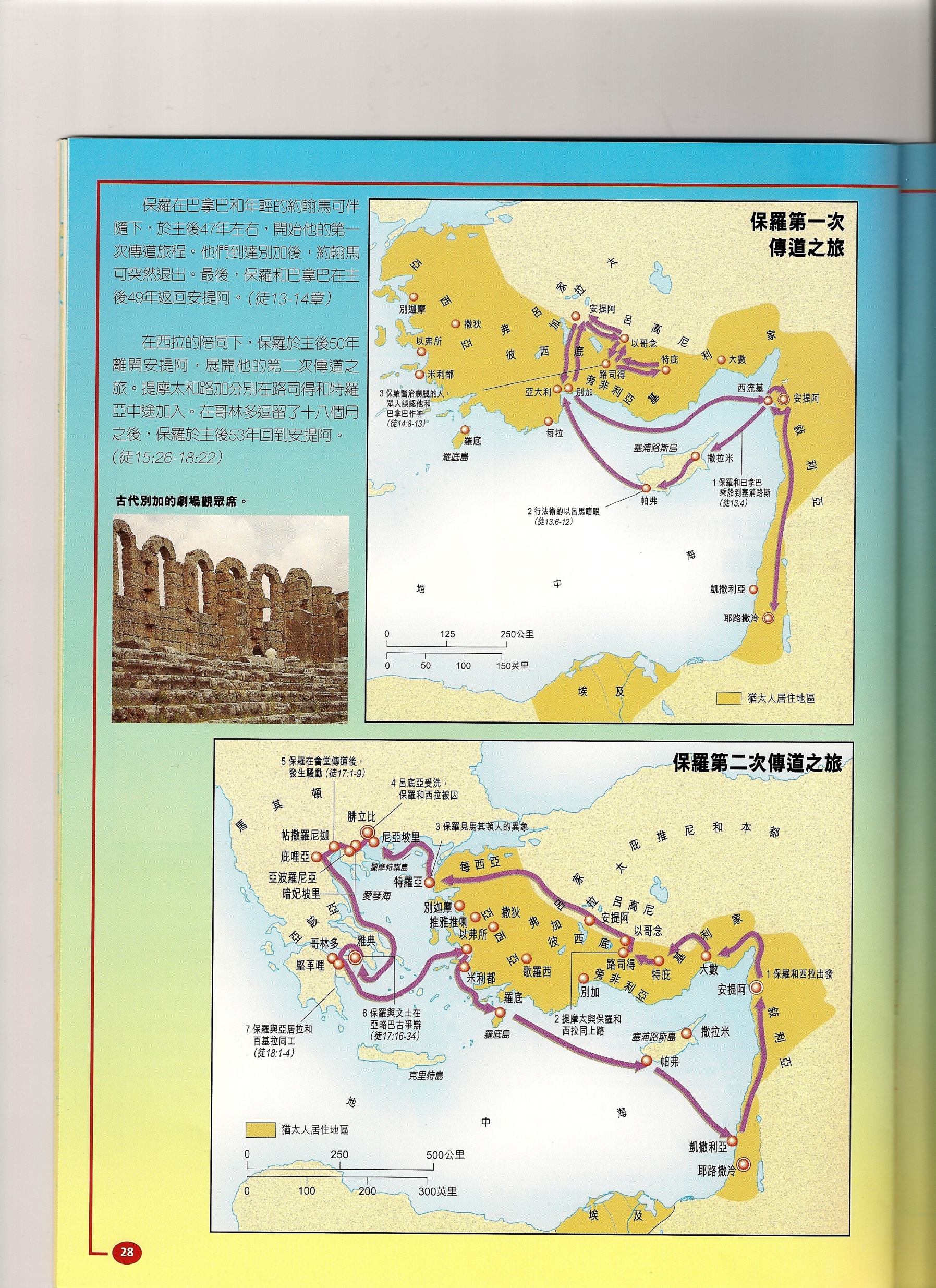 最早写的两封书信。新约圣经的开始
[Speaker Notes: 西拉
Act 15:36 过了些日子，保罗对巴拿巴说，我们可以回到从前宣传主道的各城，看望弟兄们景况如何。15:37 巴拿巴有意，要带称呼马可的约翰同去。15:38 但保罗，因为马可从前在旁非利亚离开他们，不和他们同去作工，就以为不可带他去。15:39 于是二人起了争论，甚至彼此分开。巴拿巴带着马可，坐船往居比路去。Act 15:40 保罗拣选了西拉，也出去，蒙弟兄们把他交于主的恩中。Act 15:41 他就走遍叙利亚，基利家，坚固众教会。]
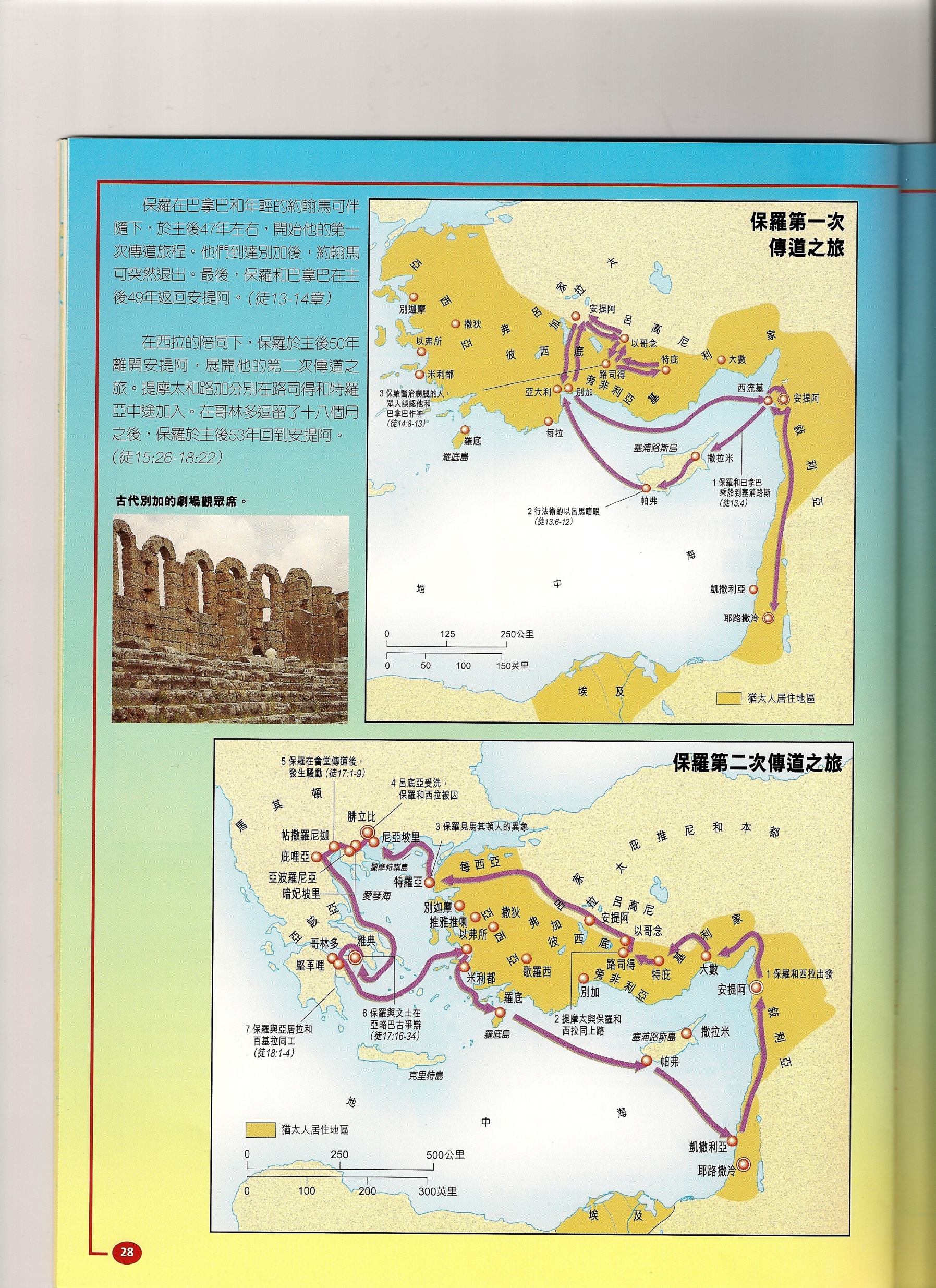 最早写的两封书信。新约圣经的开始
[Speaker Notes: 提摩太
Act 16:1 保罗来到特庇，又到路司得。在那里有一个门徒，名叫提摩太，是信主之犹太妇人的儿子，他父亲却是希利尼人。16:2 路司得和以哥念的弟兄，都称赞他。16:3 保罗要带他同去，只因那些地方的犹太人，都知道他父亲是希利尼人，就给他行了割礼。]
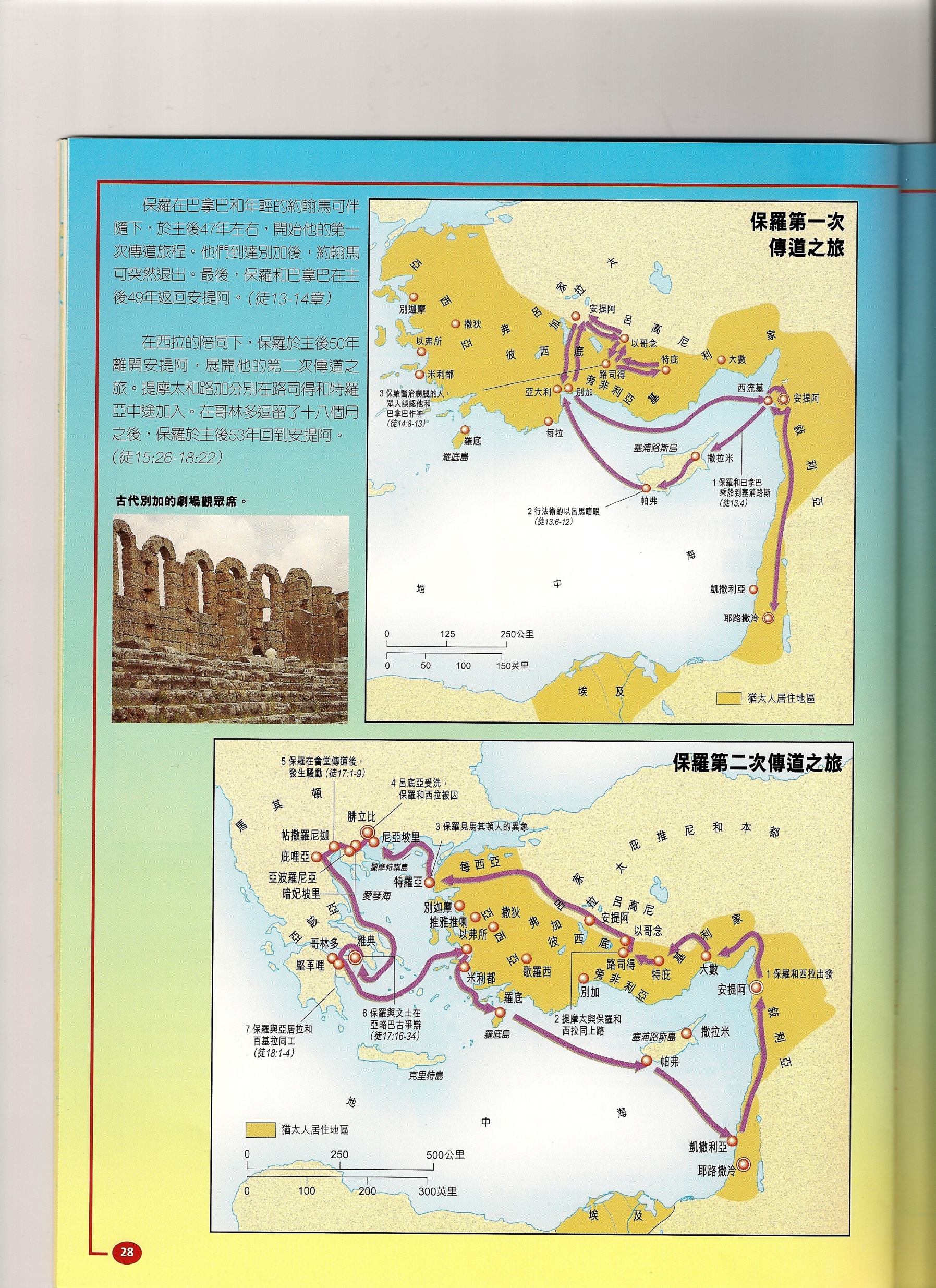 最早写的两封书信。新约圣经的开始
[Speaker Notes: 腓立比受害被辱
Act 16:11 于是从特罗亚开船，一直行到撒摩特喇，第二天到了尼亚波利。16:12 从那里来到腓立比，就是马其顿这一方的头一个城。
吕底亚受洗。被鬼附的使女
Act 16:19 使女的主人们，见得利的指望没有了，便揪住保罗和西拉，拉他们到市上去见首领。16:20 又带到官长面前说，这些人原是犹太人，竟骚扰我们的城，16:21 传我们罗马人所不可受，不可行的规矩。
16:22 众人就一同起来攻击他们。官长吩咐剥了他们的衣裳，用棍打。16:23 打了许多棍，便将他们下在监里，嘱咐禁卒严紧看守。
狱卒全家信主。]
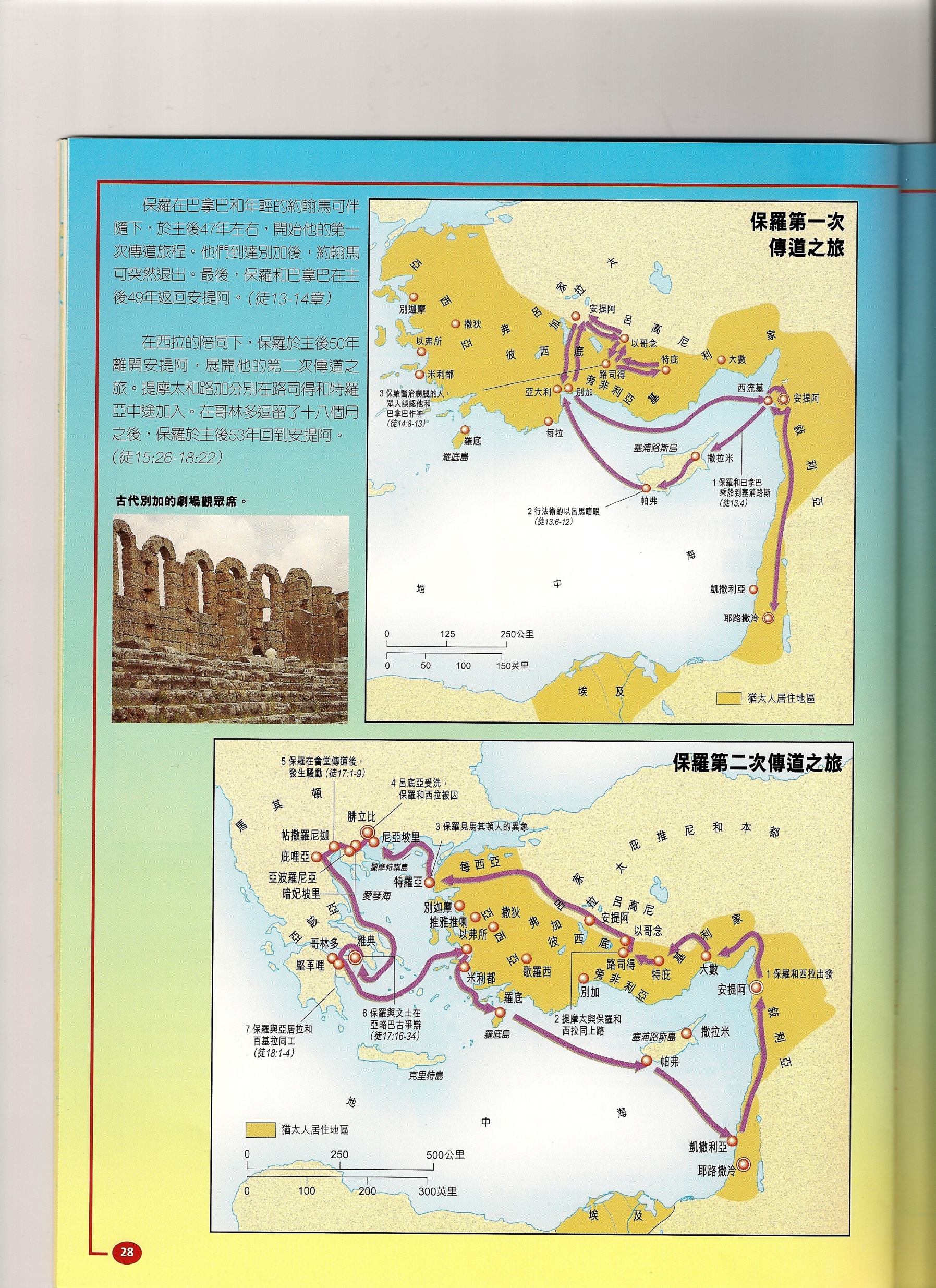 最早写的两封书信。新约圣经的开始
[Speaker Notes: 帖撒罗尼迦 17:1 保罗和西拉，经过暗妃波里，亚波罗尼亚，来到帖撒罗尼迦，在那里有犹太人的会堂。17:2 保罗照他素常的规矩进去，一连三个安息日，本着圣经与他们辩论，17:3 讲解陈明基督必须受害，从死里复活。又说，我所传与你们的这位耶稣，就是基督。17:4 他们中间有些人听了劝，就附从保罗和西拉。并有许多虔敬的希利尼人，尊贵的妇女也不少。
17:5 但那不信的犹太人心里嫉妒，招聚了些市井匪类，搭伙成群，耸动合城的人，闯进耶孙的家，要将保罗西拉带到百姓那里。17:7 耶孙收留他们。这些人都违背该撒的命令，说另有一个王耶稣。 
17:9 于是取了耶孙和其余之人的保状，就释放了他们。]
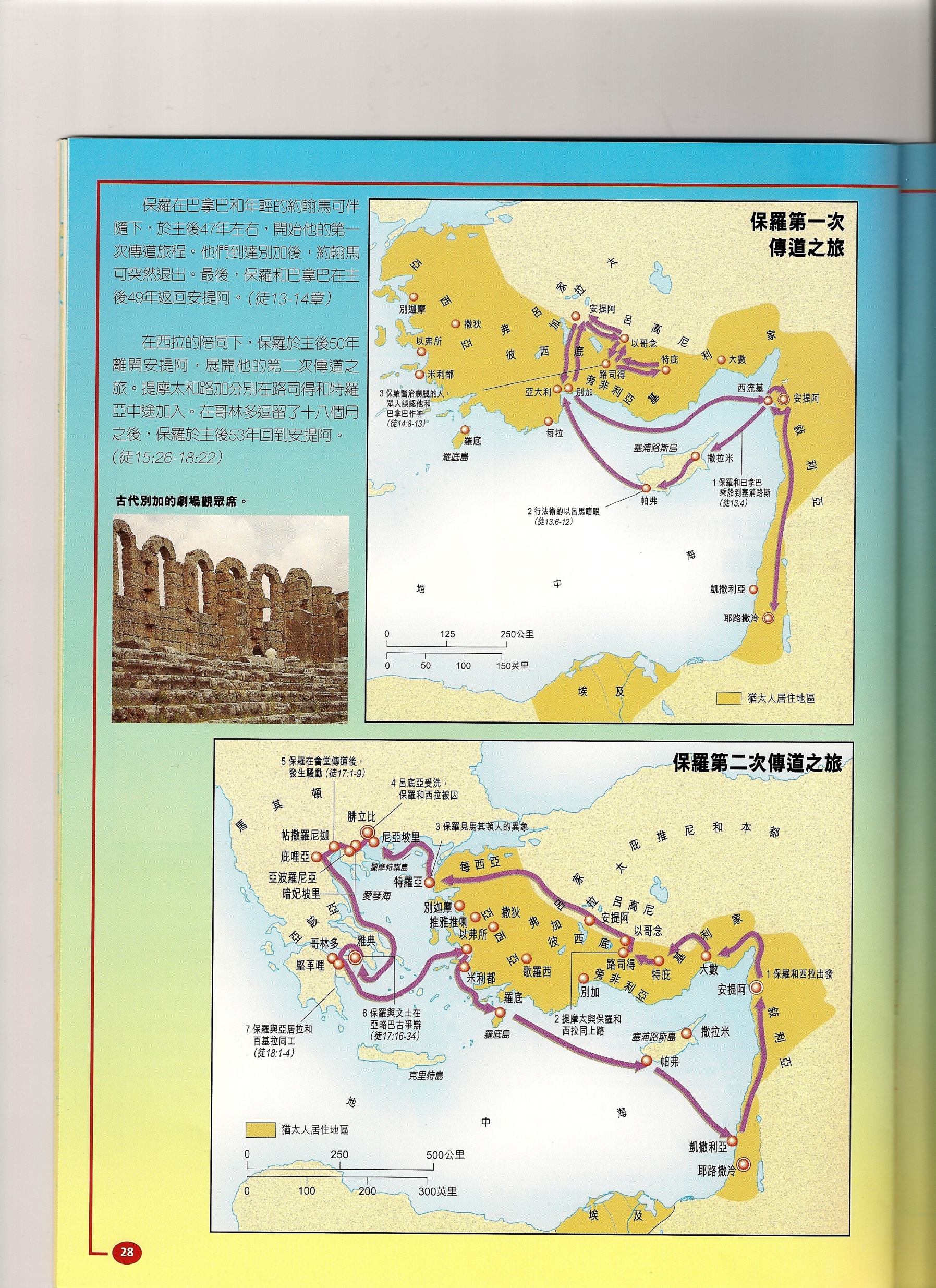 最早写的两封书信。新约圣经的开始
[Speaker Notes: 庇哩亚
17:11 这地方的人，贤于帖撒罗尼迦的人，甘心领受这道，天天考查圣经，要晓得这道，是与不是。
17:12 所以他们中间多有相信的。又有希利尼尊贵的妇女，男子也不少。
17:13 但帖撒罗尼迦的犹太人，知道保罗又在庇哩亚传神的道，也就往那里去，耸动搅扰众人。
17:14 当时弟兄们便打发保罗往海边去。西拉和提摩太仍住在庇哩亚。]
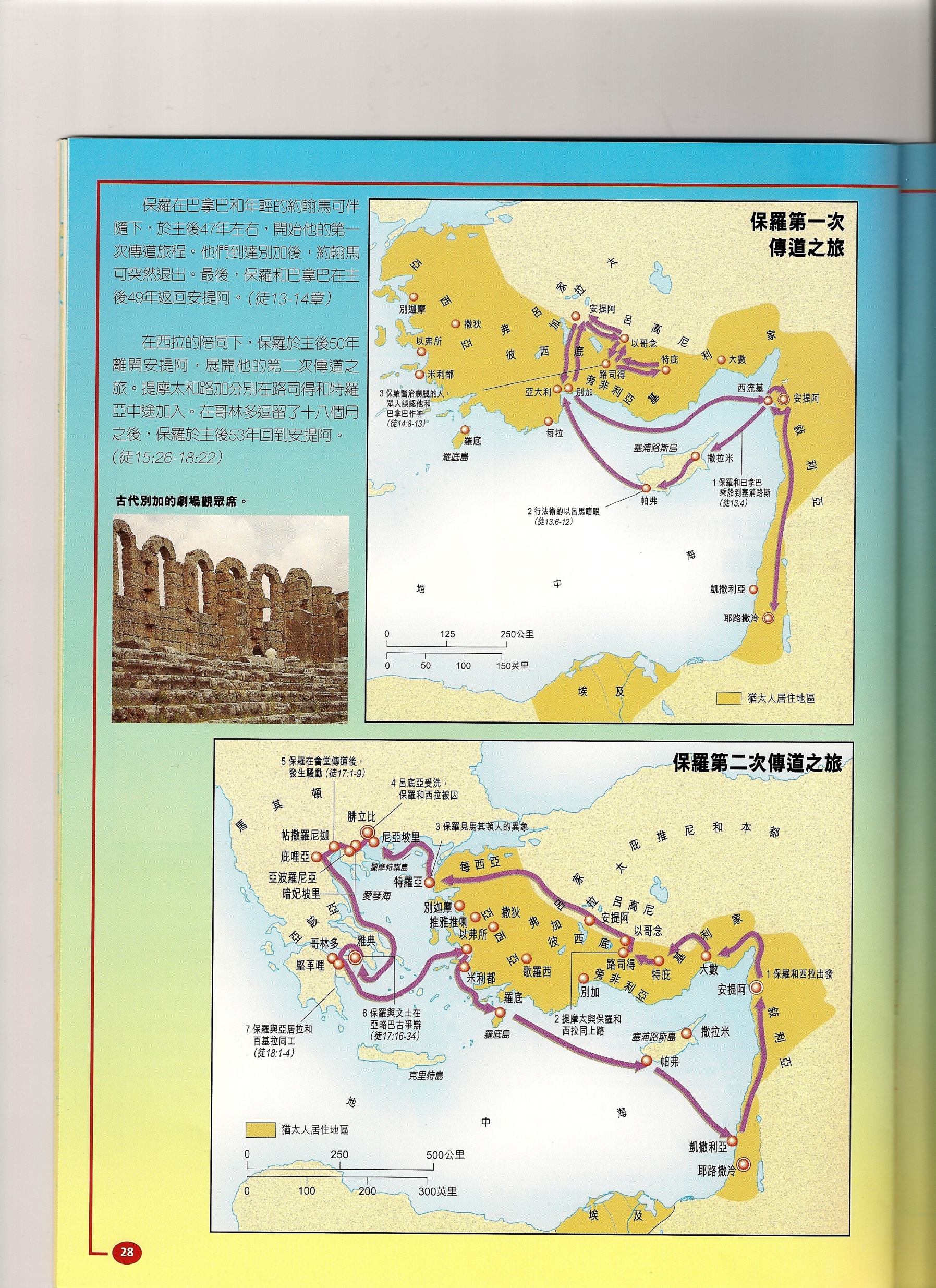 最早写的两封书信。新约圣经的开始
[Speaker Notes: 雅典
17:15 送保罗的人带他到了雅典。既领了保罗的命，叫西拉和提摩太速速到他这里来，就回去了。
17:16 保罗在雅典等候他们的时候，看见满城都是偶像，就心里着急。
17:17 于是在会堂里，与犹太人，和虔敬的人，并每日在市上所遇见的人辩论。
17:18 还有以彼古罗和斯多亚两门的学士，与他争论。

17:32 众人听见从死里复活的话，就有讥诮他的，又有人说，我们再听你讲这个吧。
保罗和西拉与提摩太在雅典会合时，差了提摩太回帖撒罗尼迦，可能也差西拉往腓利比。]
腓利比书
4:15 腓立比人哪，你们也知道我初传福音，离了马其顿的时候，论到授受的事，除了你们以外，并没有别的教会供给我。4:16 就是我在帖撒罗尼迦，你们也一次两次的，打发人供给我的需用。
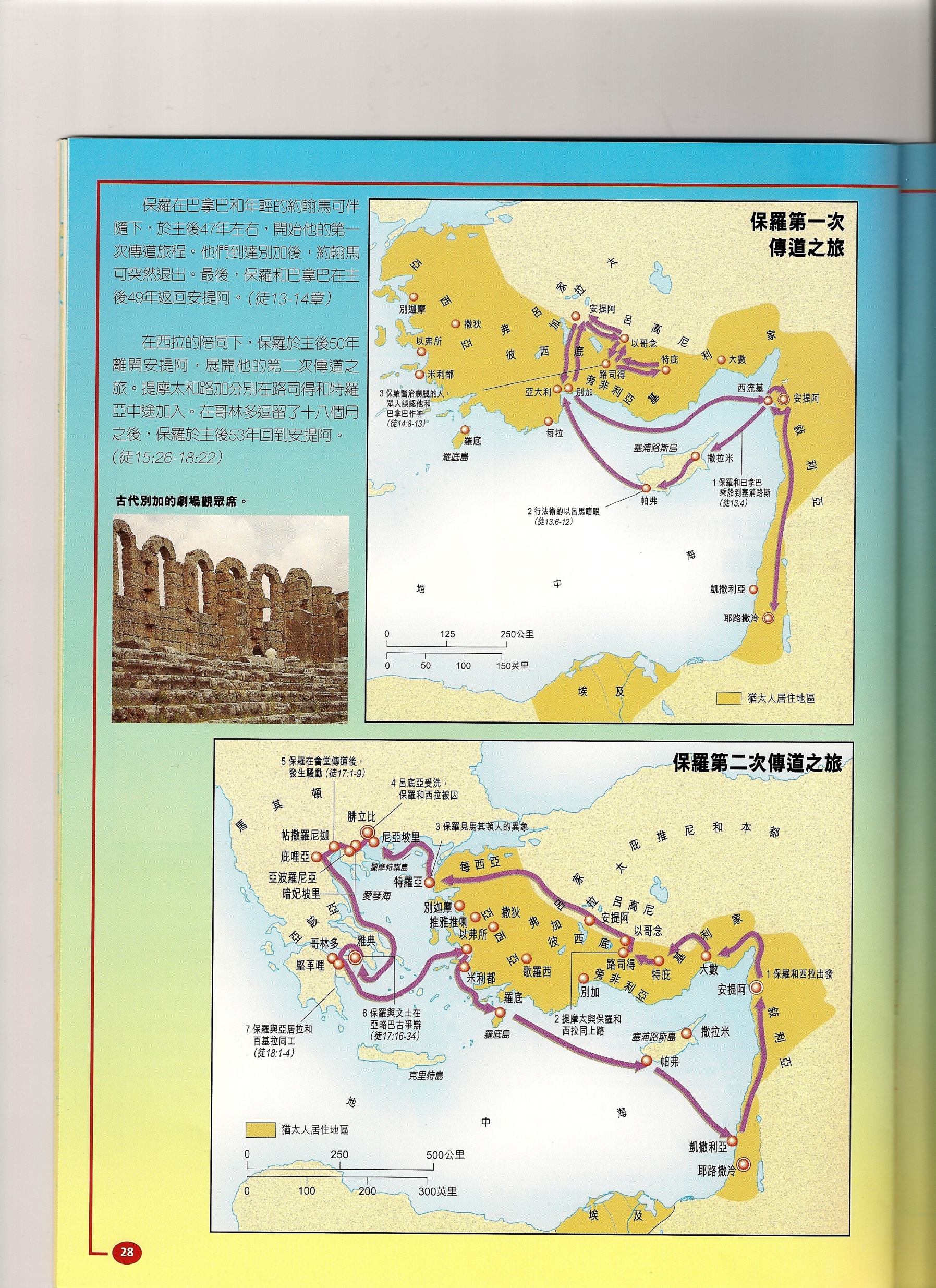 最早写的两封书信。新约圣经的开始
[Speaker Notes: 哥林多
18:1 这事以后，保罗离了雅典，来到哥林多。
18:2 遇见一个犹太人，名叫亚居拉，他生在本都。因为革老丢命犹太人都离开罗马，新近带着妻百基拉，从义大利来。保罗就投奔了他们。
18:3 他们本是制造帐棚为业。保罗因与他们同业，就和他们同住作工。
18:4 每逢安息日，保罗在会堂里辩论，劝化犹太人和希利尼人。
18:5 西拉和提摩太从马其顿来的时候，保罗为道迫切，向犹太人证明耶稣是基督。]
贴后
3:6 但提摩太刚才从你们那里回来，将你们信心和爱心的好消息报给我们，又说你们常常记念我们，切切的想见我们，如同我们想见你们一样。3:7 所以弟兄们，我们在一切困苦患难之中，因着你们的信心就得了安慰。3:8 你们若靠主站立得稳，我们就活了。3:9 我们在神面前，因着你们甚是喜乐，为这一切喜乐，可用何等的感谢，为你们报答神呢？
内容
感恩
内容
感恩
辩护
内容
感恩
辩护
问题
内容
感恩
辩护
问题
劝勉
主题
主再来
主题
主再来
帖前4:13 论到睡了的人，我们不愿意弟兄们不知道，恐怕你们忧伤，像那些没有指望的人一样。 
帖前5:1 弟兄们，论到时候日期，不用写信给你们。
主题
主再来
帖前1:10 等候他儿子从天降临，就是他从死里复活的，那位救我们脱离将来忿怒的耶稣。
帖前2:19 我们的盼望和喜乐，并所夸的冠冕，是什么呢？岂不是我们主耶稣来的时候你们在他面前站立得住麽？
主题
主再来
圣洁
次主题
圣洁
帖前 4:3 神的旨意就是要你们成为圣洁，远避淫行；
帖前 5:23 愿赐平安的神亲自使你们全然成圣！又愿你们的灵与魂与身子得蒙保守，在我们主耶稣基督降临的时候，完全无可指摘！
主题
主再来
圣洁
患难
次主题
患难
帖前 1:6 并且你们在大难之中，蒙了圣灵所赐的喜乐，领受真道就效法我们，也效法了主；
帖前 3:3 免得有人被诸般患难摇动。因为你们自己知道，我们受患难原是命定的。
运用
和我们有什么关系？
运用
和我们有什么关系？
传福音
运用
和我们有什么关系？
传福音
牧养教会
运用
和我们有什么关系？
传福音
牧养教会
有盼望
课程计划
06/04 贴前简介
06/11 贴前1:1-10
06/18 贴前2:1-16
06/25 贴前2:17-3：13
07/02 长周末，无主日学
07/09 贴前4:1-12
07/16 贴前4:13-5：11
07/23 贴前5:12-5：24
感恩与回顾（1：2-3：13）
感恩：你们的蒙拣选（1：2-10）
回顾：我们造访（2：1-12）
感恩：你们的反应（2：13-16）
回顾：分离后的思念（2：17-3：10）
祷告（3：11-13）
劝勉与教导（4：1-5：24）
劝勉：圣洁与相爱（4：1-12）
教导：关于睡了的人（4：13-18）
教导：主再来的时候日期（5：1-11）
劝勉：一般性劝勉（5：12-22）
祷告：全然成圣（5：23-24）
[Speaker Notes: 除了引言和结语，贴前可分为两大部分，分界点在第三章末了]
使徒行传1：11
1:11 加利利人哪，你们为什么站着望天呢？这离开你们被接升天的耶稣，你们见他怎样往天上去，他还要怎样来。